Chapter 7
International  Payment
Chapter Objectives
The different methods of payment in international trade;
The functions of bill of lading and draft;
The process of documentary collection transaction;
The process of documentary letter of credit transaction;
The independence principle and strict compliance rules in documentary L/C transactions.
1. Methods of Payment
Open account
In an open account transaction, the exporter simply bills the customer, who is expected to pay under agreed terms at a future date.
Function & Risk:
Usage:
Payment in Advance
It require the buyer-importer to remit payment in full before receiving the goods it orders from the seller-exporter. It is the safest alternative for the exporter.
Function & Risks :
Usage:
Documentary collection
A documentary collection transaction is one in which the buyer is obliged to pay upon delivery of documents (not delivery of goods).
 Process:---Documents Against Payment
                ---Documents Against Acceptance
Documentary credit transaction
Sometimes called a letter of credit transaction, is a written promise by a bank under a letter of credit, made at the request of the foreign buyer to honor an exporter’s documents presented in compliance with the terms and conditions of the letter of credit.
Methods of Payment Risk Scale
exporter 
Lowest Risk ------------------Highest Risk
Cash in advance
Letter of credit (sight/time)
Documentary collection---documents against payment
                                 ---documents against acceptance (time draft)
Open account
Highest Risk ------------------ Lowest Risk
                                      importer
Factors that influence the choice of methods of payment
Speed of payment
Security and assurance of payment
Ease of claiming the goods
How the parties trust each other
The size of order
Business relationship
Creditworthiness with their banks
2.Documentation
Bills of lading are contracts between the owner of the goods and a common carrier. A negotiable of shipper’s order bill of lading can be bought, sold, or traded while goods are in transit and is used for letter-of-credit transaction.
Nonnegotiable B/L
Negotiable B/L
Indorsement: The act of a holder of a B/L in writing his name upon the back of the same, with or without further or qualifying words, whereby the property in the same is assigned and transferred to another.
A bill of exchange is often called a draft, which is a written, dated, and signed instrument that contains an unconditional order from the drawer that directs the drawee to pay a definite sum of money to a payee on demand or at a specified future date.
Can also be transferred through endorsement
Two categories: sight draft or time draft
The commercial invoice is a bill for the goods prepared by the seller.  A commercial invoice contains basic information about the transaction, including a description of the goods , the address of the buyer and the seller, and the delivery and payment terms.
(The buyer needs the invoice to prove ownership and to arrange payment. Some governments use the commercial invoice to place a value in the goods in assessing customs duties.)
Consular invoice:  An invoice certified by the consul of the country of import. It is used by customs officials to verify the value, quantity, and quality of the goods (e.g. a Chinese importer need the consular invoice from Chinese consul in the U.S.A.)
Certificate of Origin: This document may be required by the country of import. It is provided by a third party such as an official of the local chamber of commerce or an official of the consular office.
Certificate of Inspection: an inspection certificate is issued by an independent inspection company to assure the purchaser of the quantity and quality of the goods being shipped. Preshipment inspection is a requirement of importation of goods into many developing countries.
Insurance Certificate or Binder: Generic form of insurance available in transport.
A packing list is a catalogue of all the articles that are included in a package that has been shipped from one place to another.  A packing list is helpful for confirming the number of items and make sure that nothing has been misplaced.
3. Documentary Collection
The remitting bank present the draft to the drawee /acceptor and no other documents accompany the draft.
The collection process
Draft
Bill of lading
Invoices
Insurance policy
Customs certificates
Buyer’s bank
Collection order
Buyer pays document (D/P) or accepts the commitment to pay in the future(D/A)
Sends either immediate payment back to seller (D/P) or accepted draft back to seller to await maturity date and future payment (D/A)
Buyer’s bank
Why a L/C is needed?
---the buyer’s remaining risk is fraud, (where the documents do not reflect the true shipment). 
   Requiring preshipment inspection minimizes this risk.

---the seller’s risk: the risk that the buyer will dishonor its obligation to purchase the documents. In that case, the seller retains control over the goods, but the goods are in transit to a distant port. The cost of returning or transshipping the goods or finding an alternative buyer is likely to be substantial. 

Q：Which party undertakes higher scale of risks?
Seller
Beneficiary
4. Documentary Letter of Credit
Parties to a Letter of Credit
Account party/applicant
Beneficiary
Issuing bank
Advising bank
Confirming bank
Contract relationships in L/C
Contract of sale of goods
Contract between the buyer and the issuing bank
Inter-bank contract between the issuing bank and advising bank or confirming bank
Contract between the Seller and the Issuing bank
Operation of a Documentary Letter of Credit
5. Basic principles of L/C (under UCP 500)
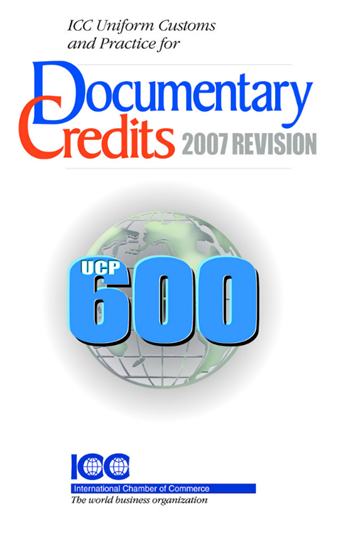 Sources of law: 
1. UCP
 The Uniform Customs and Practice for Documentary Credits 
It is a set of standardized rules for issuing and handling letters of credit 
It was drafted and published by ICC (banks were the main drafters).
UCP 600, took effect on June 1, 2007.
2. ISBP
International Standard Banking Practice (ISBP) for the Examination of Documents Under Documentary Credit
Procedures for document checkers to follow in examining the documents
(1) Independence Principle
Article 4a “ A Credit…is a separate transaction from the sales or other contract on which it may be based… The undertaking of a bank…under the credit is not subject to claims or defenses by the applicant resulting from its relationships with the issuing bank or the beneficiary.” 
The underlying transaction or sales contract between the buyer and seller will typically specify that a letter of credit is to be opened and may go into some detail as to the required terms and conditions. The resultant credit, however, is separate from that sales contract and will operate independently in accordance with its own terms.
 This principle is often referred to as “the autonomy of the credit,” and it is this autonomy/independence of the credit and also of the banks, which are parties to the credit, that enables transactions to take place which otherwise might not be possible. 
Why?  By acting as independent paymasters, trusted by both buyer and seller alike, banks through the letter of credit system can facilitate international trade which would otherwise be considered too risky by one party or the other.
Bank’s Credit
(2) Strict Compliance
General understanding
Latest development
Fraud and Fraud defense
Q: Suppose that a seller delivers mislabeled goods to a carrier to obtain the documents it needs to collect against a letter of credit. The documents themselves are obviously genuine. May the issuing bank pay the seller if it knows of this fraud?
The UPC states that “A bank assumes no liability or responsibility for the form, sufficiency, accuracy, genuineness, falsification or legal effect of any documents.” (Article 34)
How to solve the problem?
UCP
Sztejn v. J. Henry Schroder Banking Corp
Fraud defense or fraud exception means that even if the documents delivered by the beneficiary are in strict compliance with a L/C, if a bank or applicant shows definite proof that the beneficiary has made forged documents, the bank has the right to reject payment, and the applicant is entitled to require the court to issue injunction against payment of the beneficiary.
Other Types of L/C
Time or sight L/C
Revocable or irrevocable L/C
Transferable L/C
Back-to-Back L/C
Revolving L/C
Standby L/C (not typical)